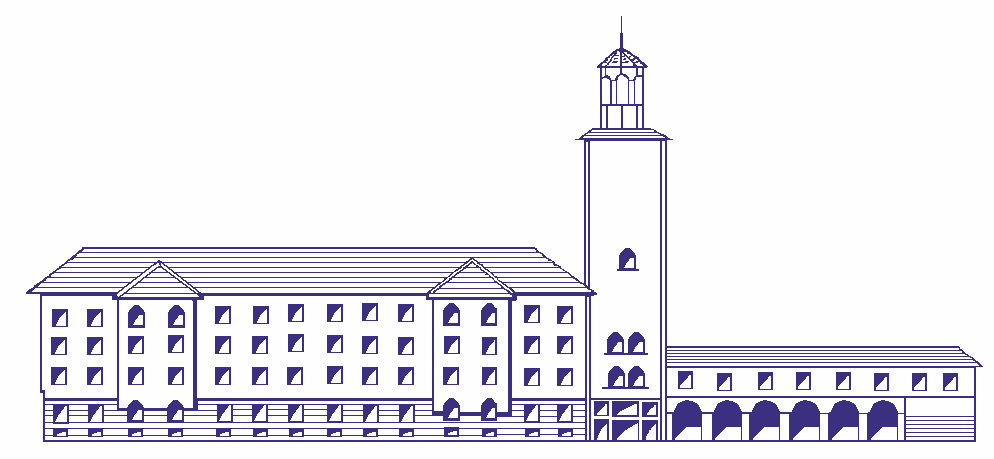 Université  de technologie chimique et de métallurgie de Sofia
www.uctm.edu
TITRE
Autours
aAffiliation
25e anniversaire de la Filière francophone de  Génie chimique et biochimique